Financiën en beheer9 december 2017
Toelichting op de begroting 2018
Vereniging Scouting Nederland 
Nic.van.Holstein@scouting.nl
Volop in ontwikkeling
Groepen ondersteunen op Toekomstvisie
Partnerschappen  
ICT en platform
Blijvende focus op groei voor continuïteit vereniging
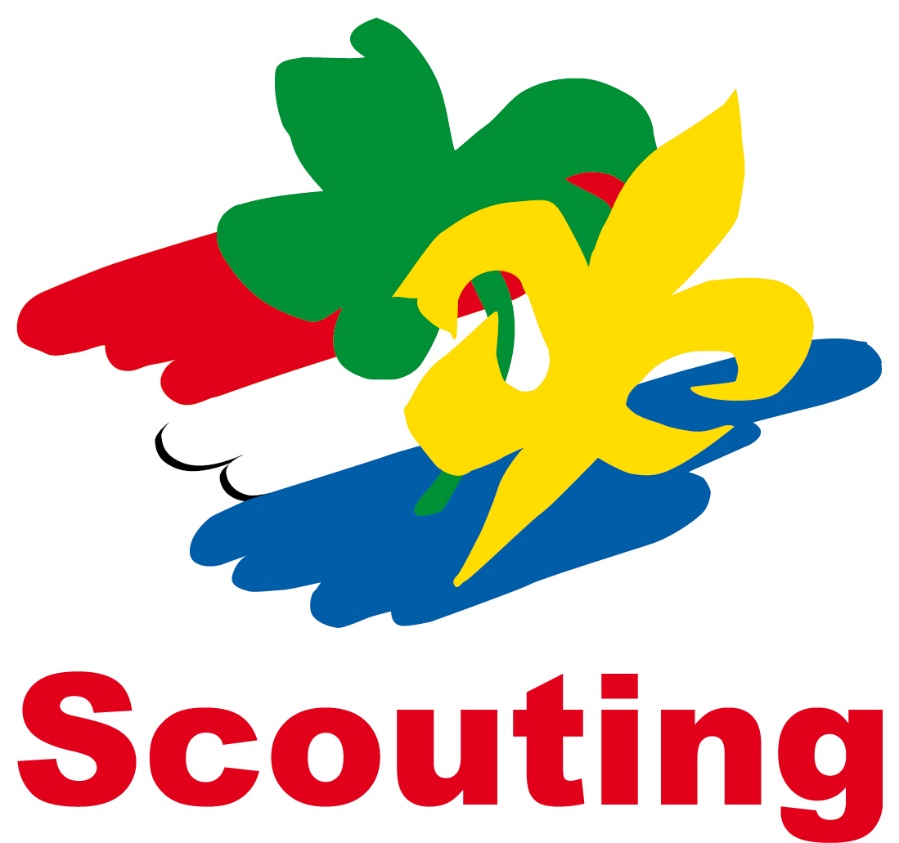 2
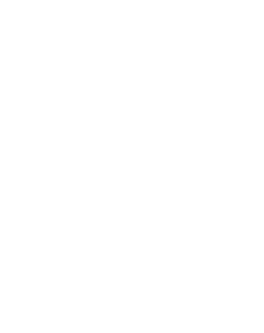 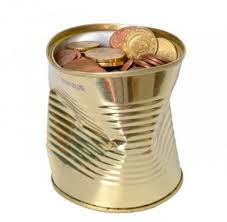 Contributie 2018
Contributie       € 22,55
Consumentenprijsindex Indexatie 0,3% (Loonontwikkeling 2%)
Prognose groei 700 leden (afname groei)
ScoutShop €229.000 netto
3
Additionele financiering
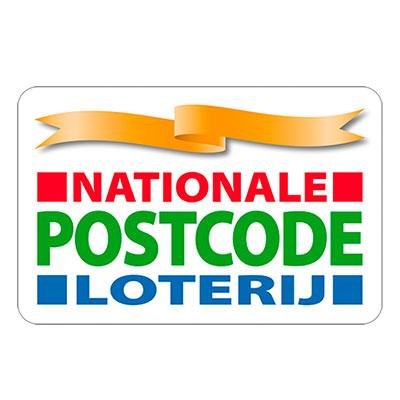 Nationale Postcode Loterij, €400.000 
Scouting Nederland Fonds, €160.000
Reserve Groei & Dienstverlening, €100.000
Projectfinanciering: Kinderen in armoede (SZW), Kampsubsidies (NSGK), Meiden in Scouting (WAGGGS/UPS Foundation), Roverway (Erasmus), Vrijheid en herdenken (Nationaal comité 4/5 mei)
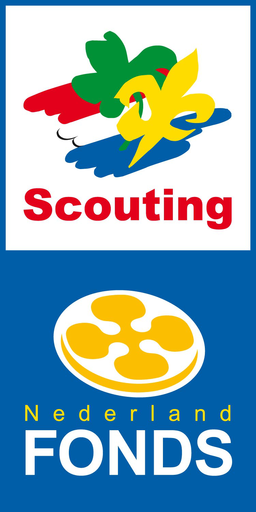 4
Besluitvorming
De landelijke raad wordt gevraagd de begroting 2018 goed te keuren.
5